La Fête des Mères en chiffres
Source :
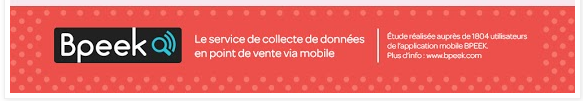 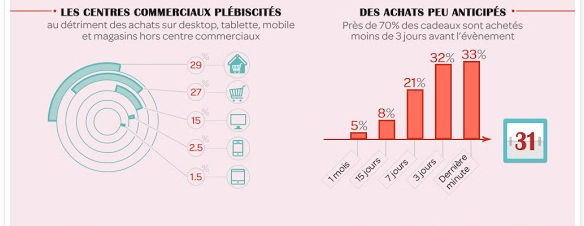